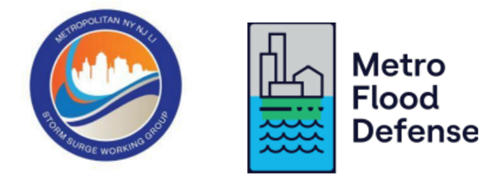 Metropolitan NY-NJ Storm Surge Working Group 


2024 New Jersey Coastal and 
Climate Resilience Conference


14 March 2024
Agenda
1.	Storm Surge Working Group (SSWG) 	                   Sally Bowman
	and Need for Storm Surge Barriers

2.	USACE Proposal and Concerns About 		      Suzanne DiGeronimo
	Draft Report					      and Daniel Gutman 

3.	SSWG Proposal for Flood Protection		      Robert Yaro
	and How it Meets Civic Goals for HATS		

​
Metropolitan NY-NJ Storm Surge Working Group
Storm Surge Working Group and
Need for Storm Surge Barriers
The Metro NY-NJ Storm Surge Working Group
A coalition of oceanographers, ecologists, engineers, 
urban planners, advocates, architects, and social 
scientists dedicated to the premise that:

protection of the NY-NJ metropolitan region against catastrophic flooding from ocean storm surges and rising sea levels can best be secured by a regional approach.
Storm Surge Damage Increases With Sea Level Rise
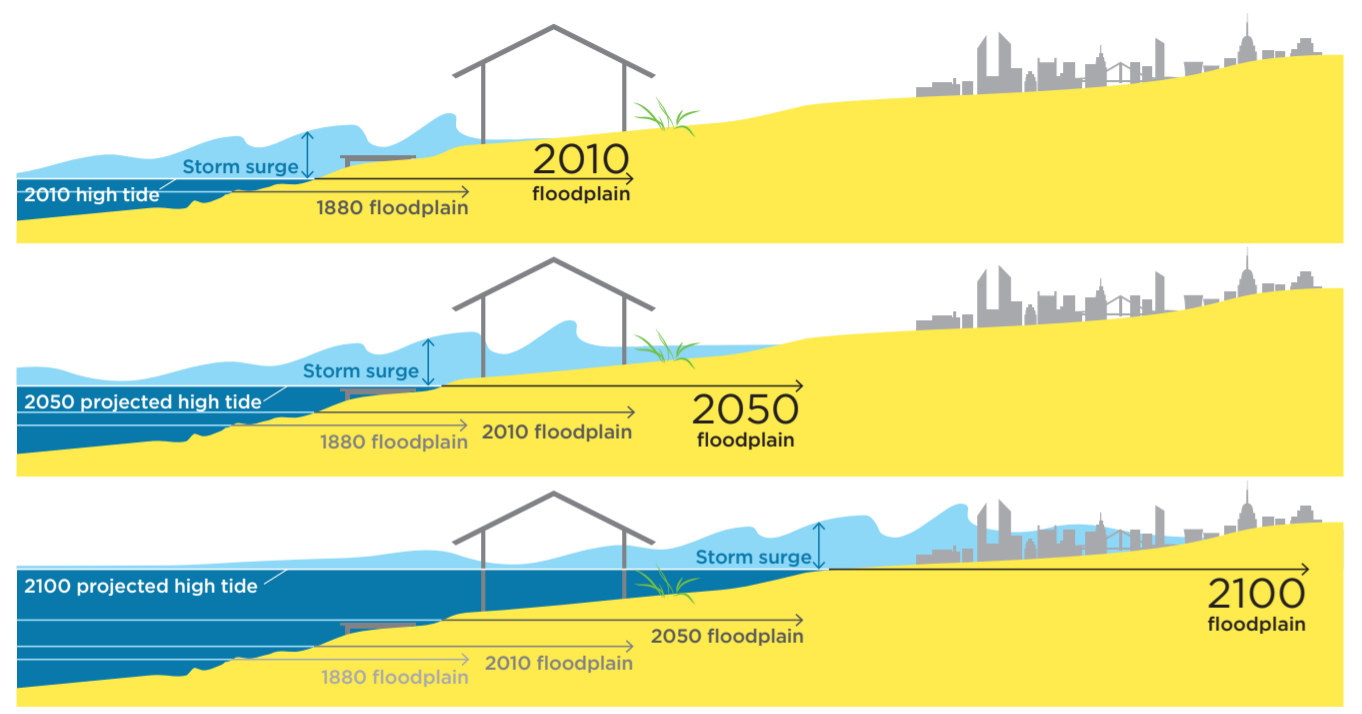 Union of Concerned Scientists
Sea Level Rise Projections
(1995–2014 Baseline Period)
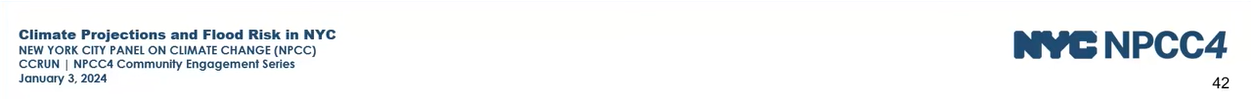 An Approach to Match the Scale of the Threat
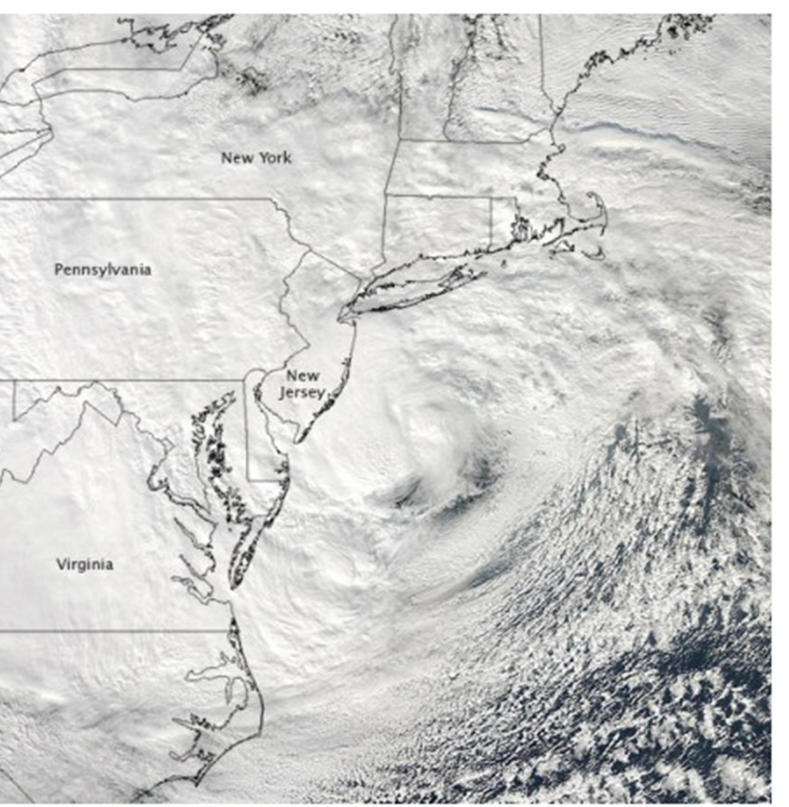 October 2012
Hurricane Sandy:
Over $70 Billion in damages
​ 60 deaths in region
A Regional Barrier System: An Essential Flood Protection Component
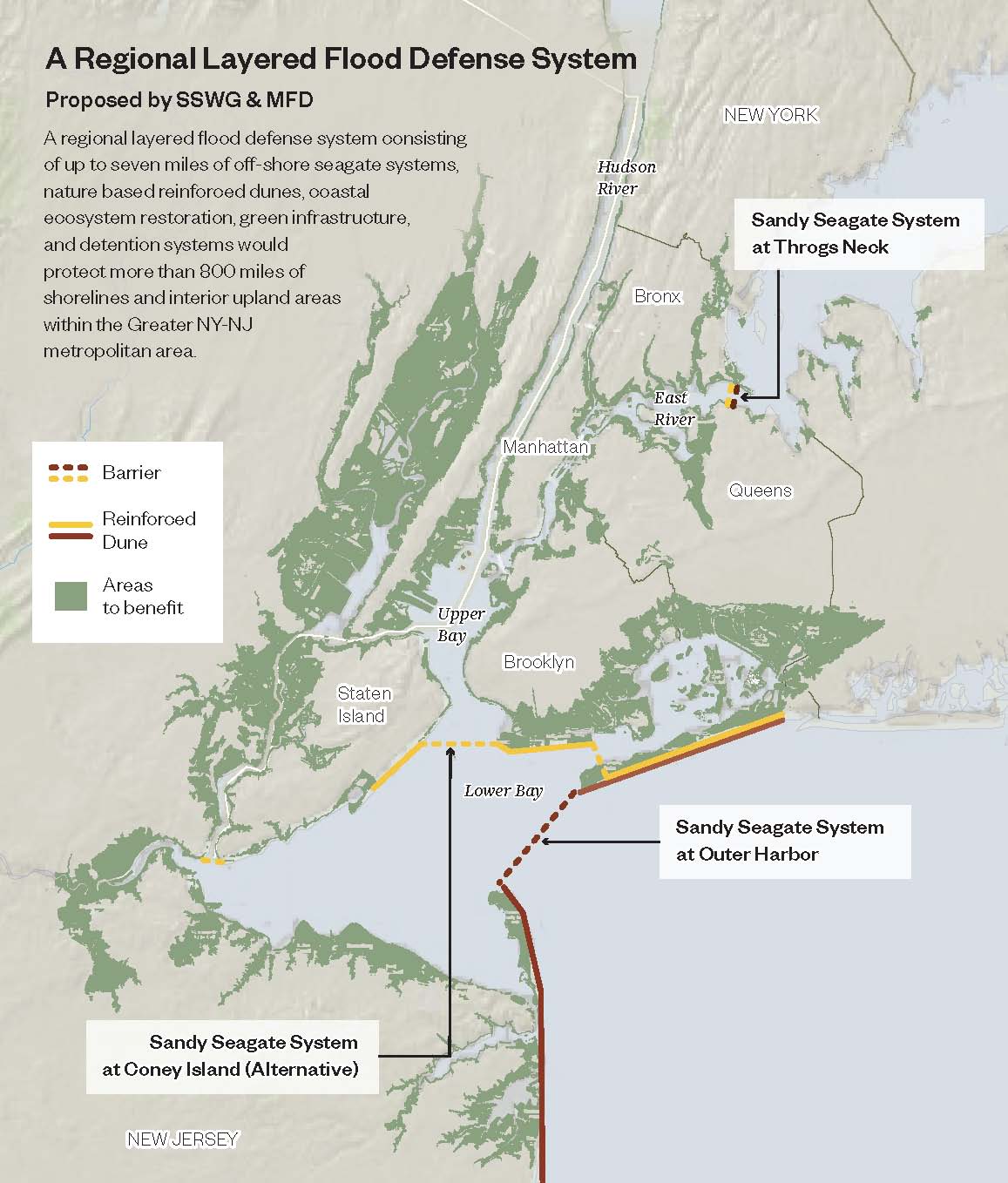 A few miles of offshore sea gates would protect up to 900 miles of shoreline
Thames Barrier, London—Rotating Tidal Gates
open
closed
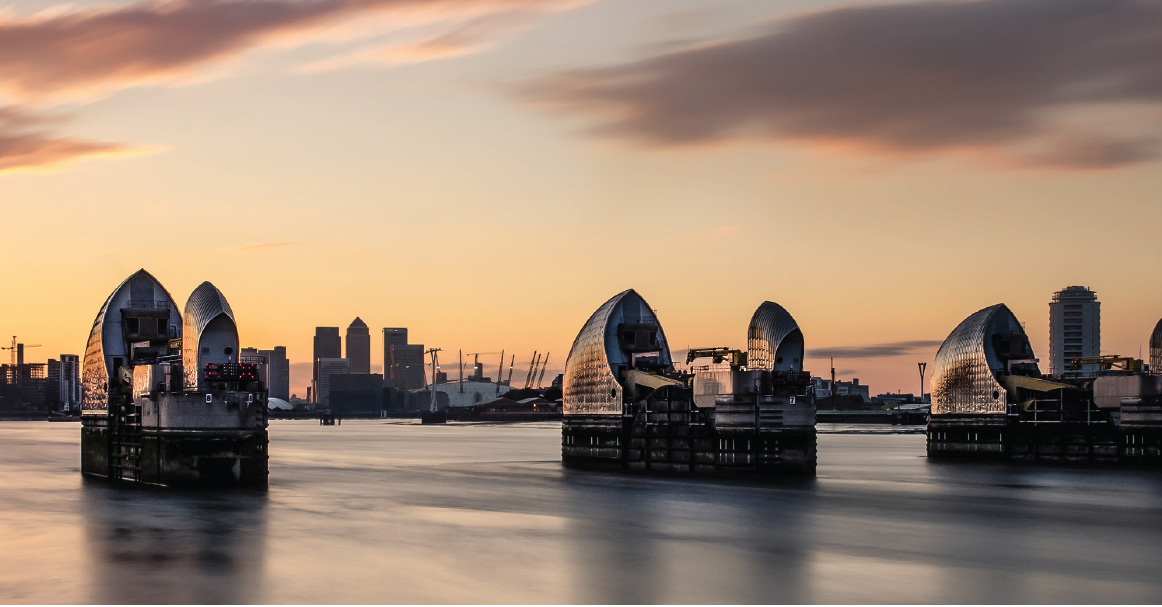 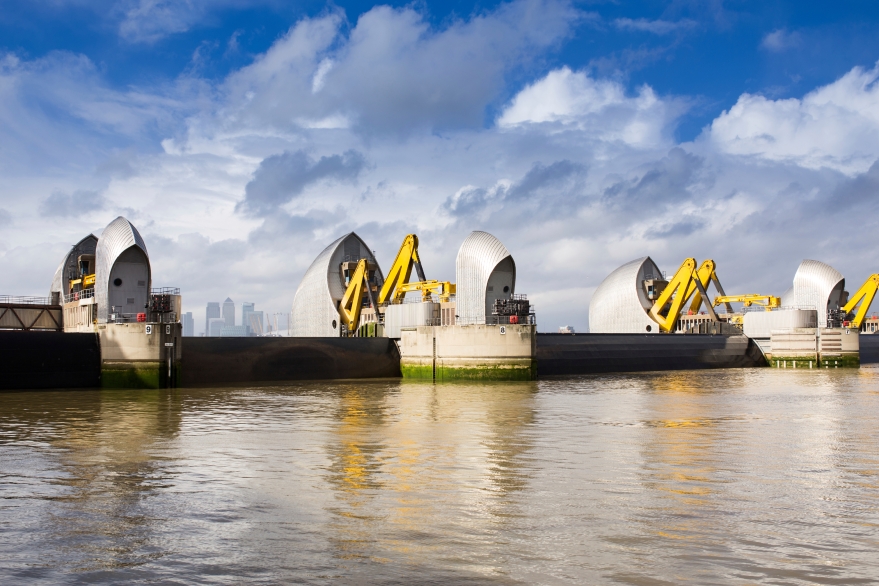 Eastern Scheldt Barrier, NL—Vertical Tidal Gates
open
closed
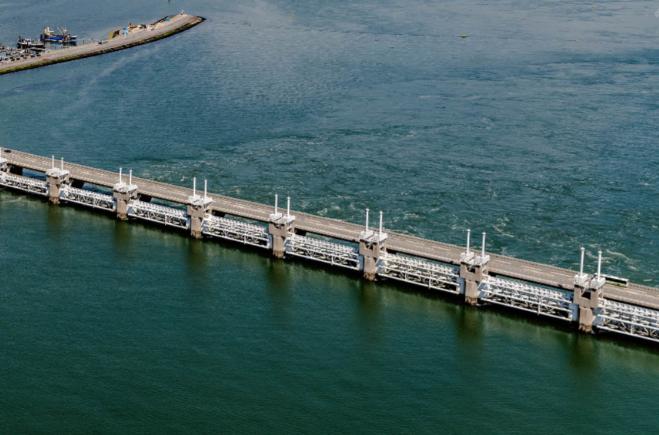 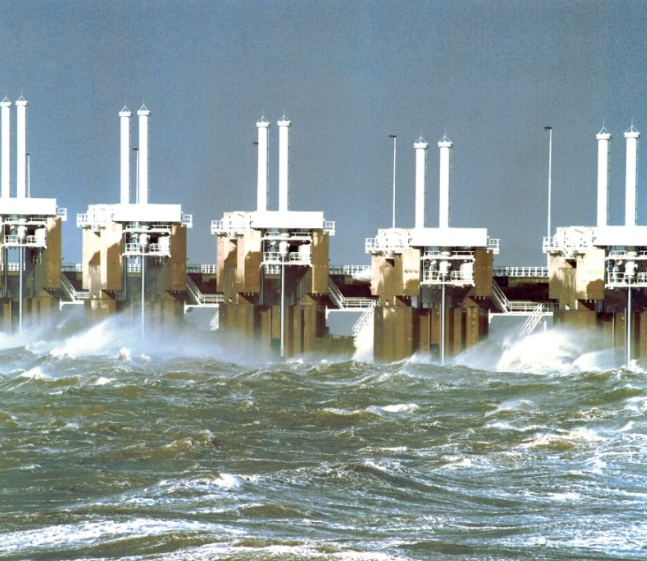 Maeslant Barrier, NL—Horizontal Navigation Gate
closed
open
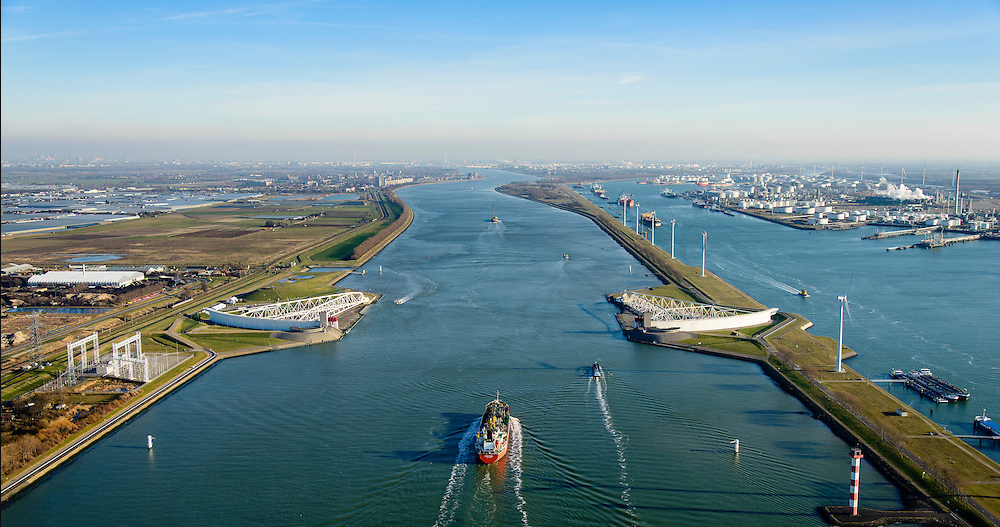 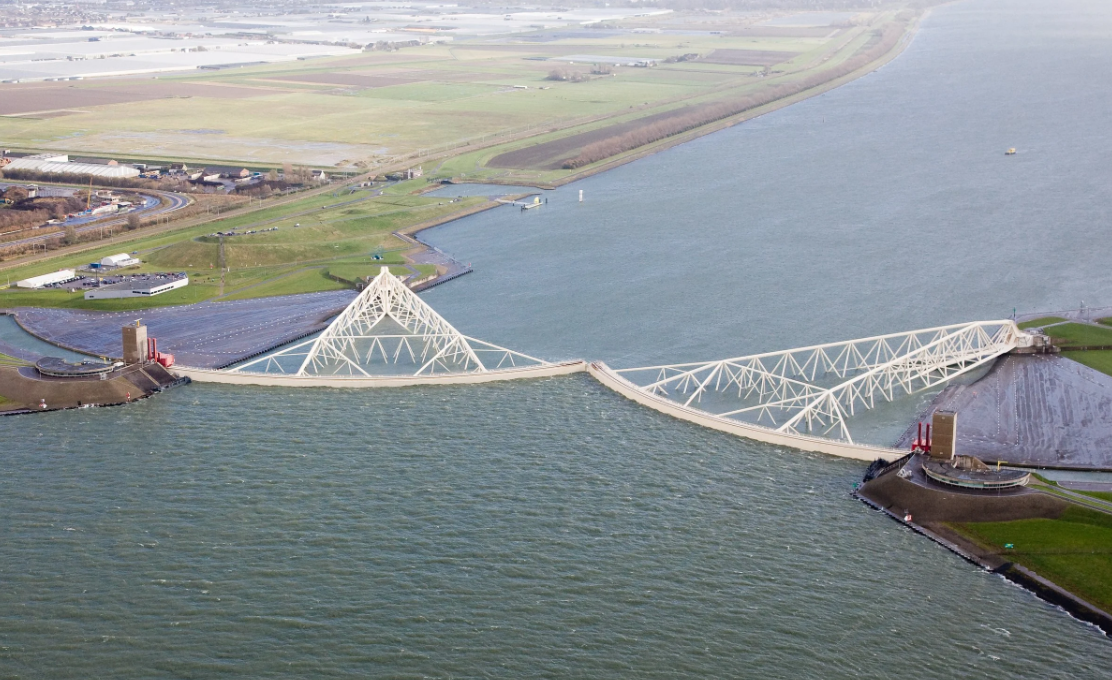 MOSE Barrier, Venice—Floating Navigation Gates
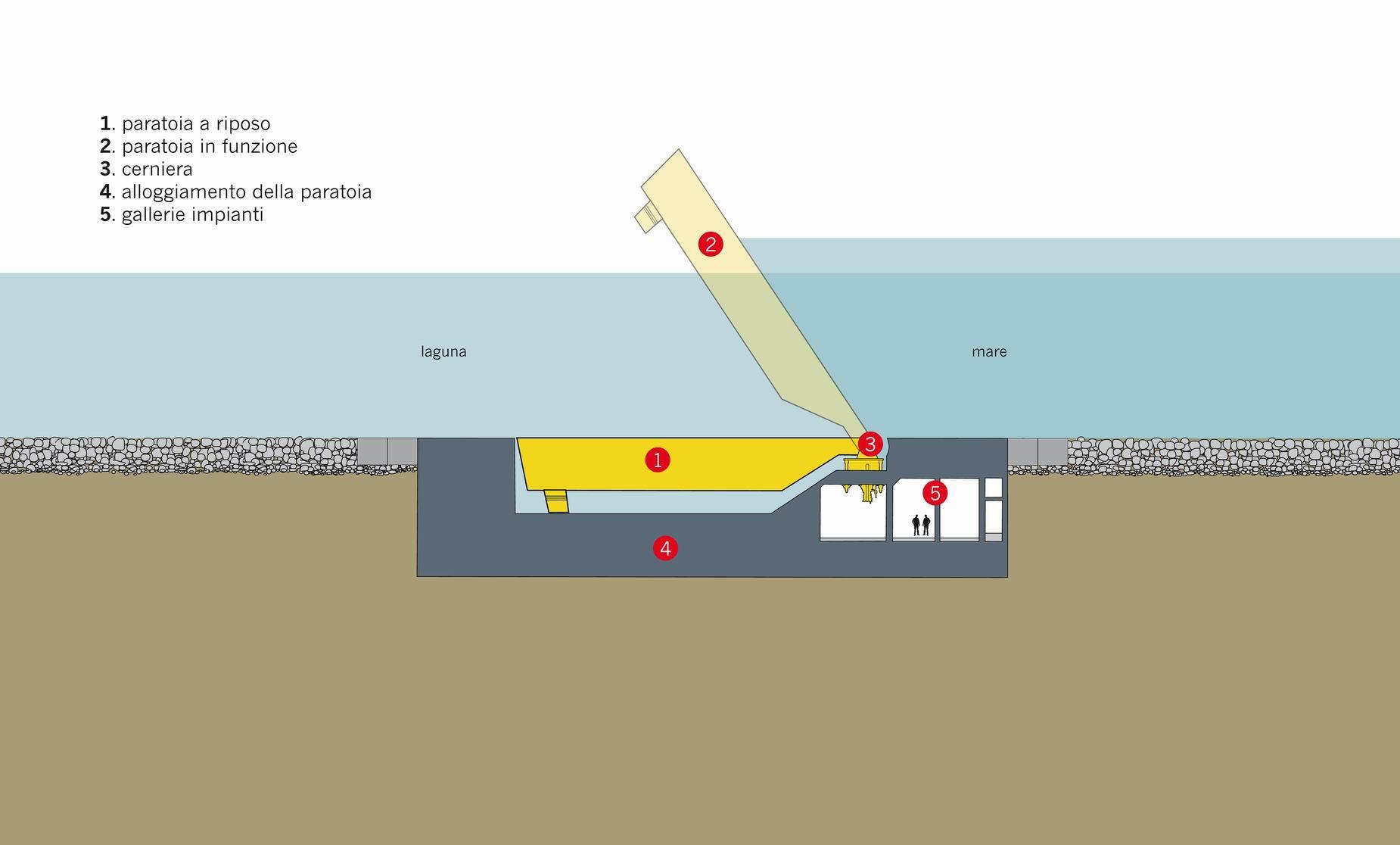 closed
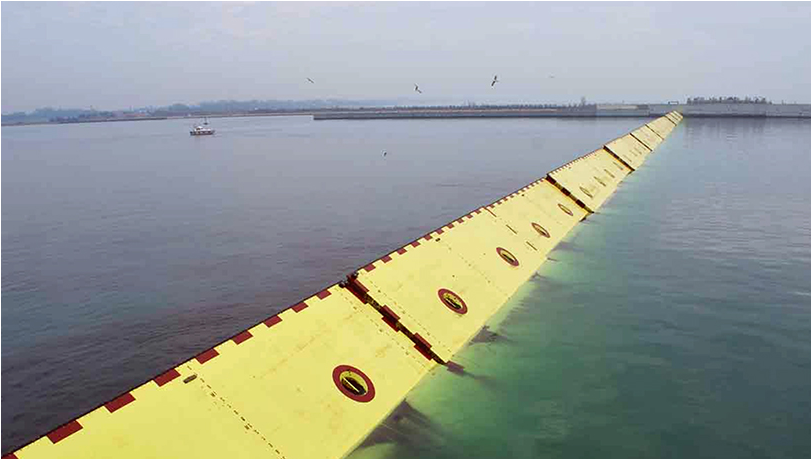 Global Storm Surge Barriers
Italy
MOSE Barrier, Venice (2017)
Russia
St Petersburg (2012)
USA
Fox Point, Rhode Island (1966)
New Bedford, Massachusetts (1966)
Moses Lake, Texas (1967)
Stamford, Connecticut (1969)
Freeport, Texas (1980)
West Closure Complex, New Orleans (2011)
Lake Borgne, New Orleans (2013)
Seabrook Floodgate, New Orleans (2015)
Netherlands
IJssel Barrier (1965)
Haringvliet (1971)
Eastern Scheldt (1986)
Hartel  Barrier (1997)
Maeslant Barrier (1997)
United Kingdom
Hull flood barrier (1980)
Thames Barrier (1982)
Ipswich (2019)
Germany
Eider Barrage (1973)
Ems Barrier (2002)
Metropolitan NY-NJ Storm Surge Working Group
USACE Proposal and 
Concerns About Draft Report
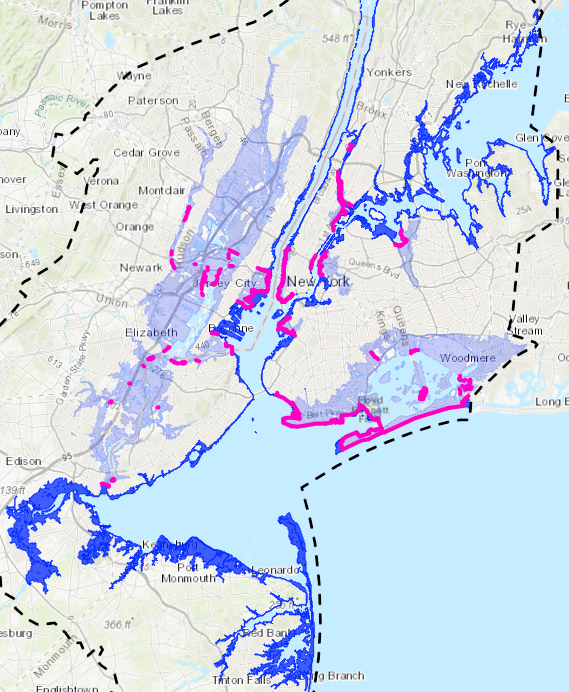 USACE Proposal Alternative 3B
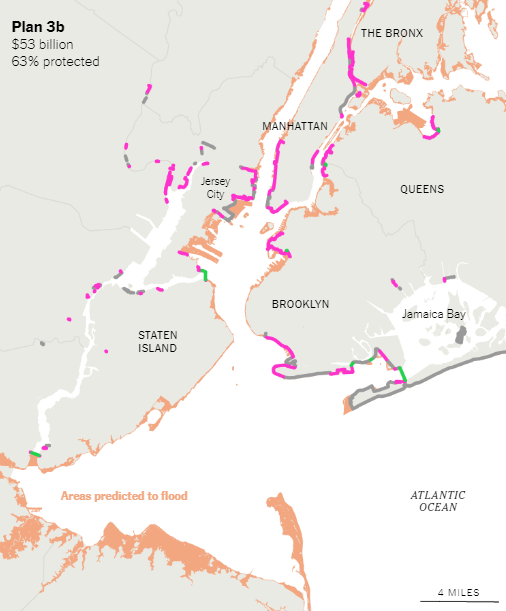 Tall Shoreline Barriers
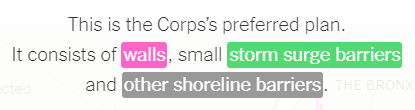 Levees and Dunes
Staten Island Reinforced Dune
USACE Proposal for Liberty State Park ​
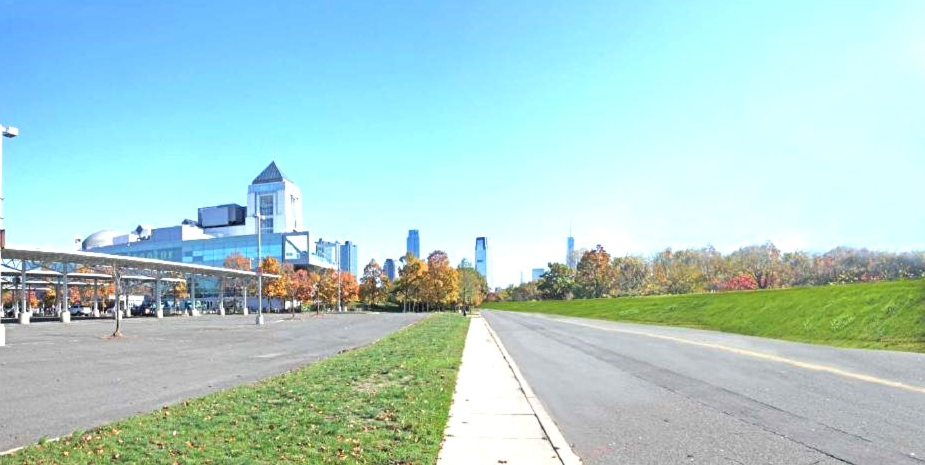 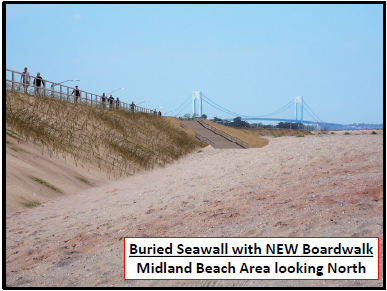 Floodwalls
Floodwall
USACE Proposal for Hudson River Park
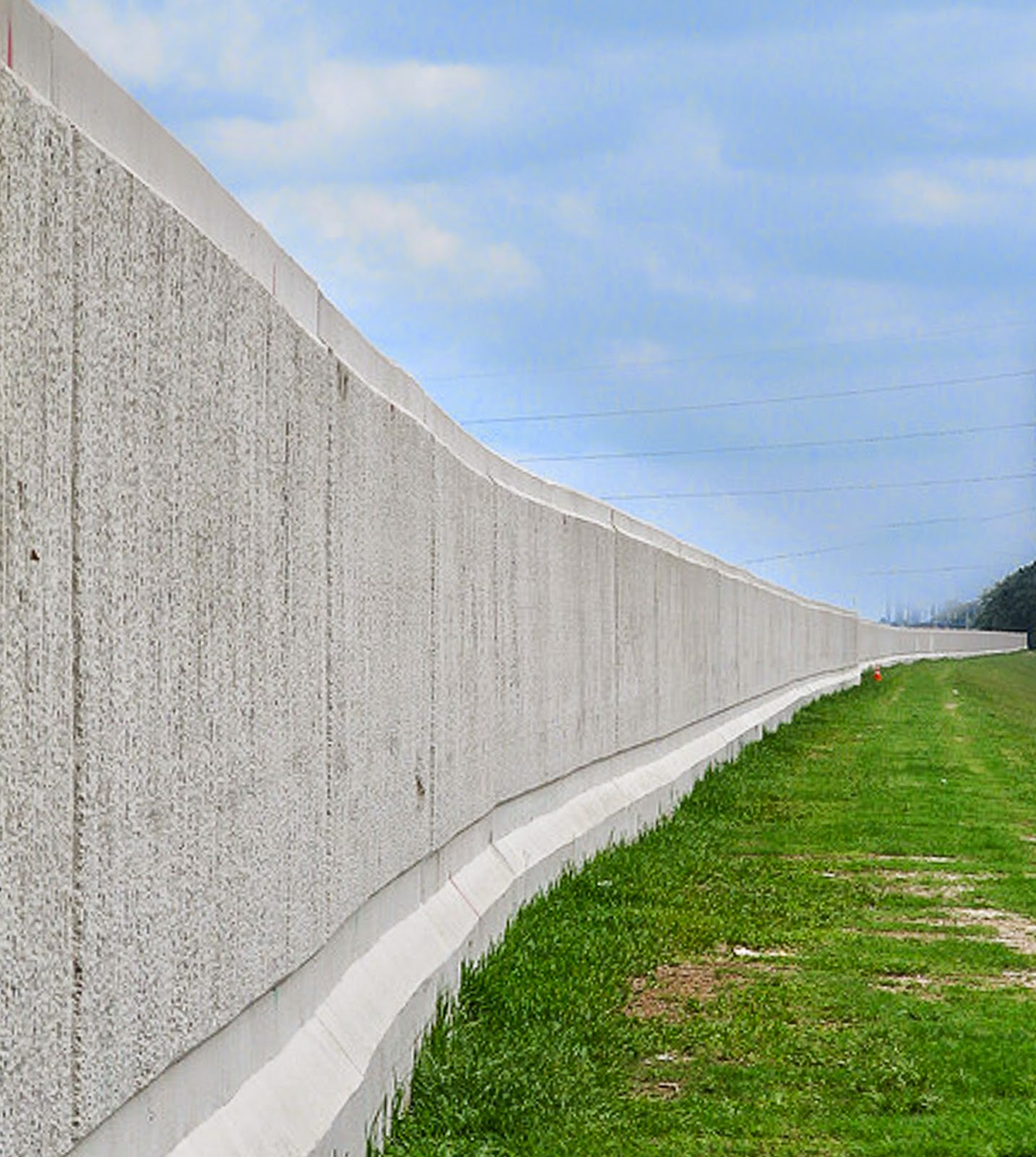 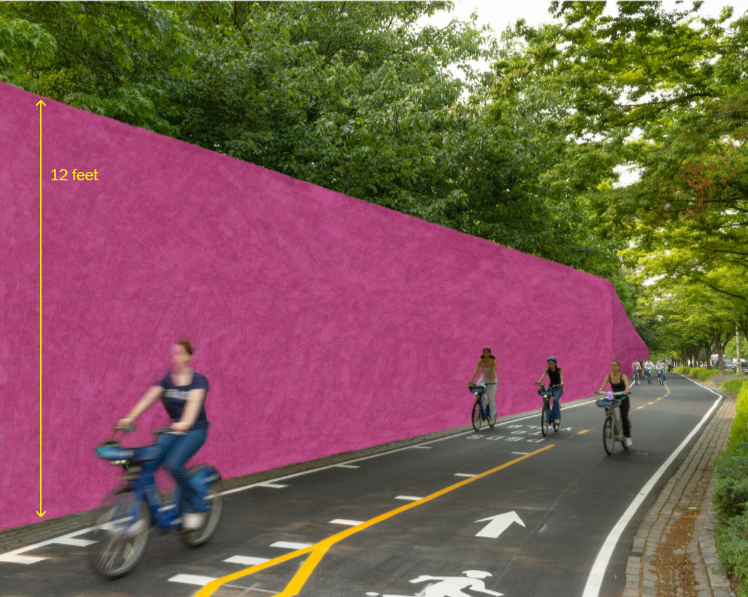 USACE Proposal
 
Exchange Place, Jersey City
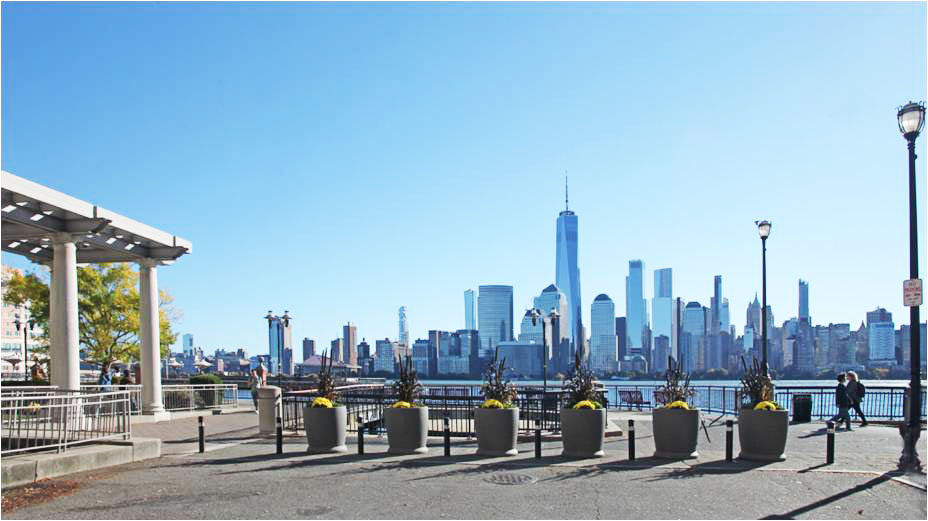 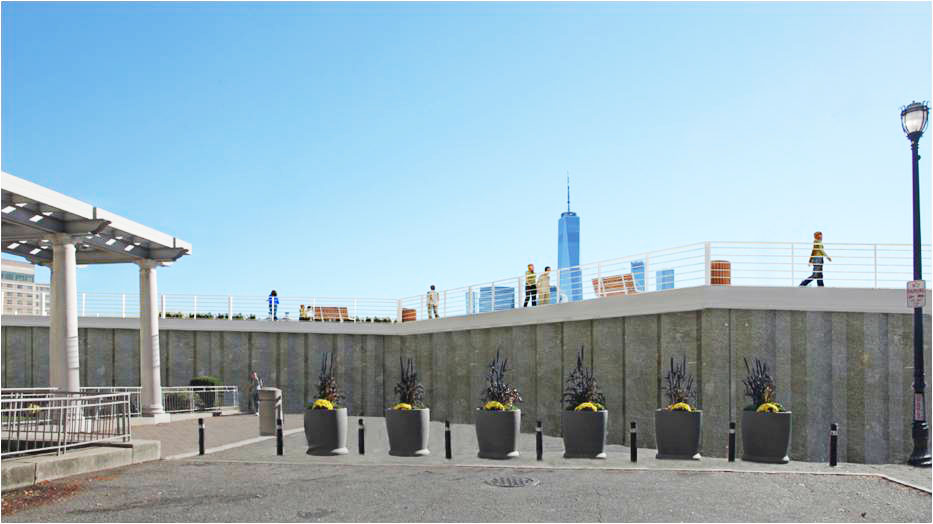 USACE Proposal Grand Street, Jersey City
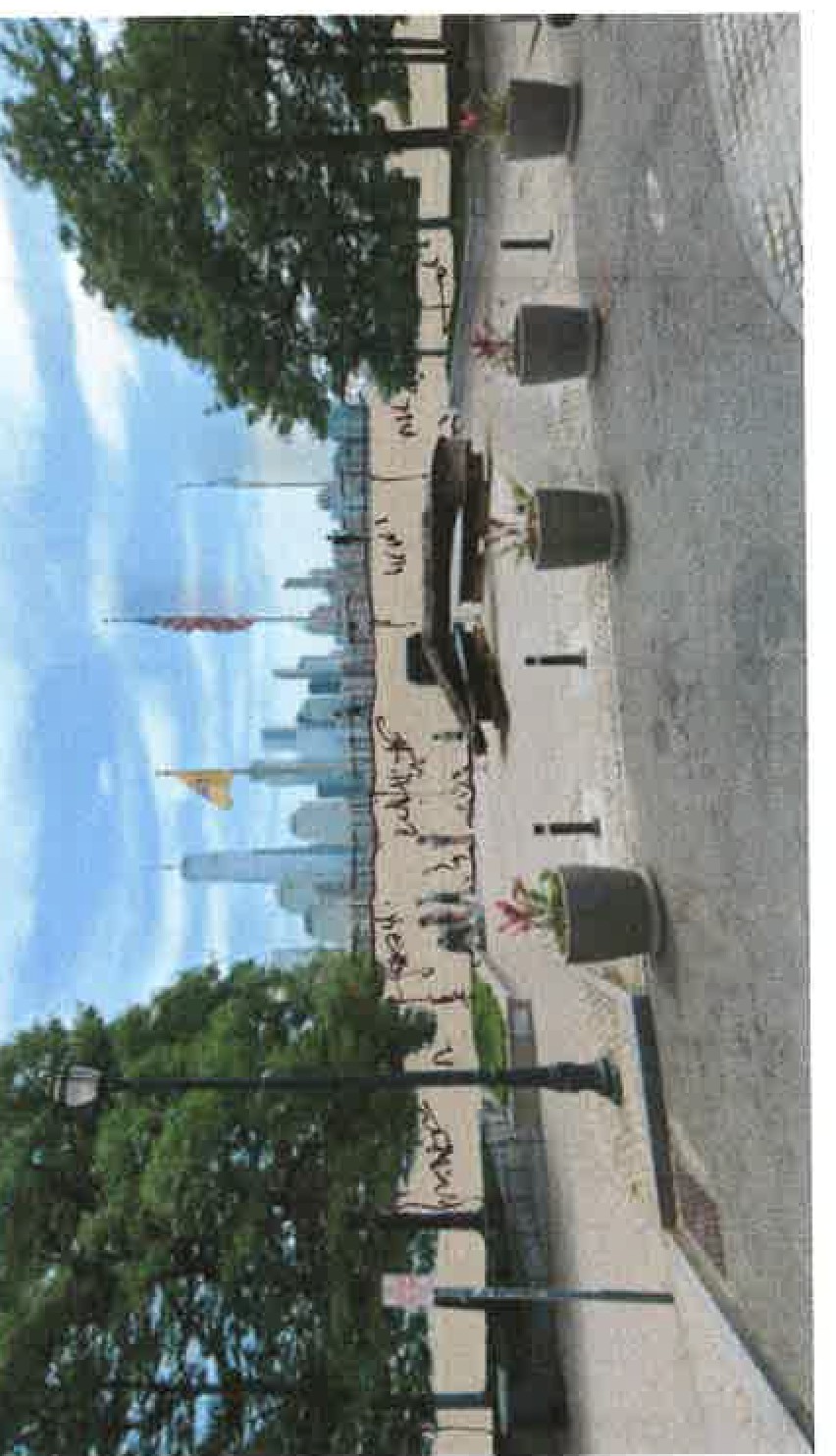 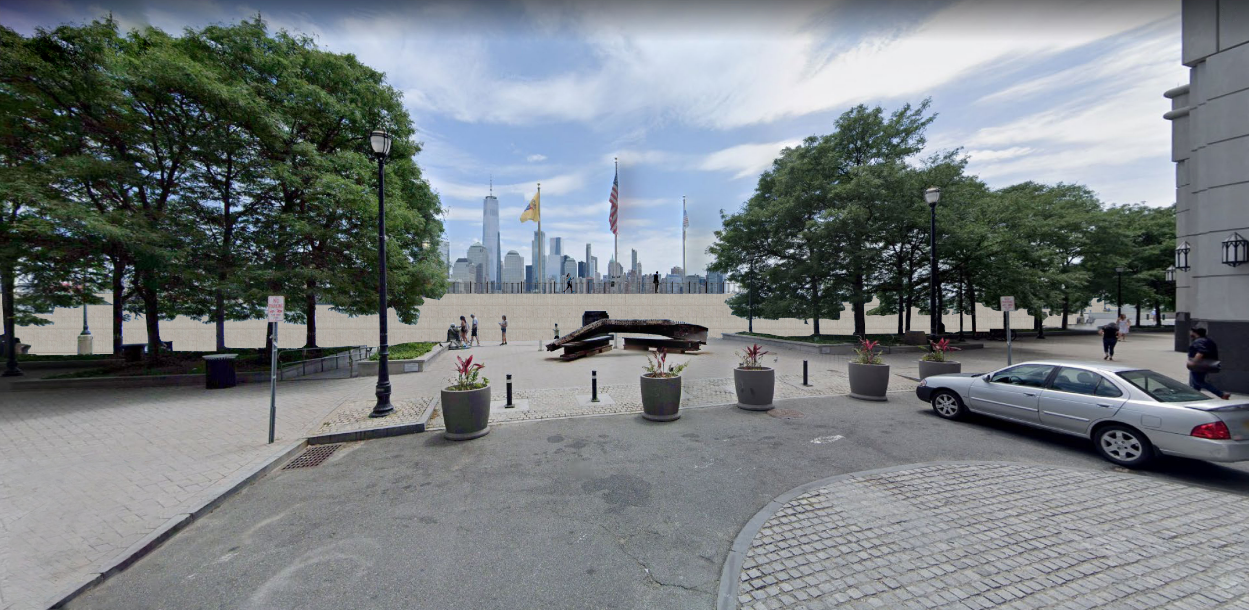 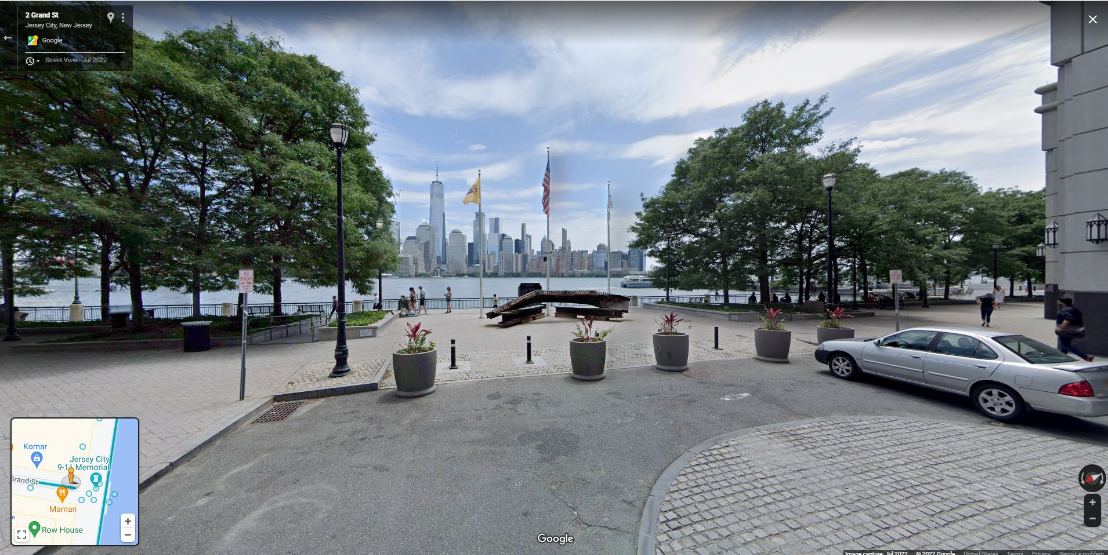 General Concerns about USACE proposal
Shoreline floodwalls diminish waterfront access and views (e.g. Jersey City), and can divide communities

Many low income, minority, and smaller communities are not protected from storm surge (e.g. Raritan Valley & Bay) 

No analysis of reliability.  Failure to close manual gate could flood large area

Each proposed floodwall and smaller surge barrier will be a lightning rod for community opposition, controversy, delay
Unwarranted Assumptions Bias HATS
1.	Construction time for regional barriers will be 25–32 years 
Eastern Scheldt Barrier was constructed in 10 years

2.	Regional barriers would close every 10 years, on average
Eastern Scheldt closes every 1.25 years, St. Petersburg closes every 10 months

3.	  Induced flooding requires extensive (and expensive) mitigation
Computer modeling ignored leakage and overtopping, which lower induced flooding

4.	  Approved plan moves immediately into design and construction
Funding would likely not be available until another major storm.  Later start date favors regional barrier solution
Environmental Issues
When gates are open, environmental impacts are “modest”
David Ralston, Woods Hole Oceanographic Institution, 2022
Slight flow reduction restores natural tidal levels to estuary

 Need analysis of environmental impacts during coastal storms
No-build condition means significant environmental impacts from storm-surges (Draft Report, pp. 220, 226–230)
Need comparison of environmental benefits of regional barrier protection vs. shoreline barrier protection during storm surges

Need analysis of impacts on marine organisms
NMF believes SSBs will have significant negative effects on fish
Metropolitan NY-NJ Storm Surge Working Group
SSWG Proposal for Flood Protection and 
How it Meets Civic Goals for HATS
SSWG’s Solution: A Layered Defense Strategy
Layer 1 – Storm Surge Protection
Regional Seagates and Nature-Based Dunes
Includes all communities (e.g. South Bronx, Astoria, South Williamsburg, Yonkers), and LGA, Hunts Point Market, Statue of Liberty, Governor’s Island
Secondary benefit: Allows normal storm water drainage into harbor

Layer 2 – Sea Level Rise Measures
Low Berms and Bulkheads, Raised Streets and Buildings, Retreat 
Relieves pressure to use storm-surge barriers too often

Layer 3 – Coastal Ecosystems Restoration
 Accelerate Hudson Raritan Estuary and Hudson River Habitat restoration projects
    Flood benefit: dampens wave action and limits erosion

Layer 4 – Extreme Rainfall Strategies
  Networks of detention basins, swales, green roofs, etc. 
Upsize storm water drainage systems, where applicable
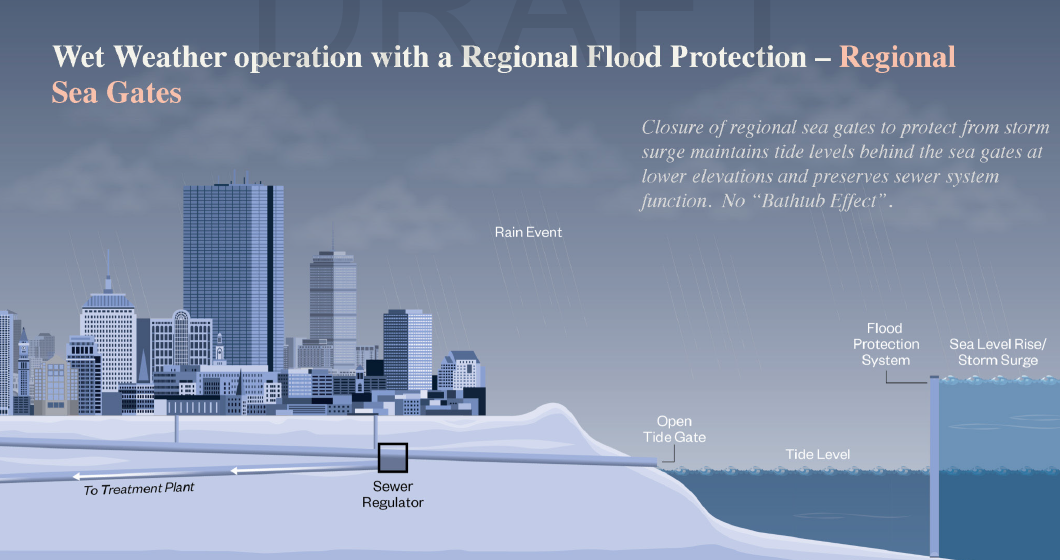 Metropolitan NY-NJ Storm Surge Working Group
How SSWG’s layered defense 
strategy meets goals for HATS 
study advocated by civic groups
EDF, RPA, Waterfront Alliance and other civic groups (& SSWG) advanced these goals for HATS
Address all types of flooding
Sea Level Rise, Storm Surge, Tides, Extreme Rainfall

Engage frontline communities

Prioritize people over property values
Incorporate equity into cost-benefit analysis

Maximize nature and minimize harm
Address all Types of Flooding
SSWG’s layered defense strategy:

Storm Surge — USACE Responsibility

Sea Level Rise — Joint USACE/State and Local 						Responsibility

Extreme Rainfall — State and Local Responsibility
Sea Level Rise — Joint Responsibility
State and local governments are best placed to lead long-term SLR planning

But, along with storm surge, HATS should address initial SLR measures
If no plan, increasing pressure to use gates as SLR increases
Start with Alternative 2 short shoreline measures (36+ miles) and current NYC program (43 miles)
Engage Frontline Communities
SSWG’s layered defense strategy:

Local governments will plan waterfronts to address long-term SLR (or plan retreat) with communities

Cities’ efforts to mitigate extreme rainfall flooding  will be discussed with communities
Prioritize people over property values
SSWG’s layered defense strategy:

Protects all harbor communities equally

Fosters equity in cost-benefit analysis because differences in community property values won’t determine degree of protection
Maximize nature and minimize harm
SSWG’s layered defense strategy:

Includes miles of nature-based dunes and

Restores natural systems — USACE responsibility

USACE to complete environmental studies to ensure harms 	are identified and environmental benefits are assessed
Most Nature-Based Features Cannot Stop Major Storm Surges From “Reducing Coastal Risk on the East and Gulf Coasts,” National Research Council, 2014:
“[T]he level of risk reduction provided by oyster reefs and seagrasses appears much lower than that provided by constructed dunes and hard structures . . .  Research has documented reductions in peak water levels from salt marshes and mangroves, but . . . many of these nature-based alternatives can only be used for coastal risk reduction at locations that have sufficient space between developed areas and the coastline. . . .
 
Many large coastal cities lack the space necessary to take advantage of nature-based risk reduction approaches alone and will instead need additional hard structures to substantially reduce coastal hazards.
Key Points
1.  Storm surge adds 10–15 feet on top of sea level rise

2.  USACE proposal leaves out many communities and floodwalls diminish waterfront access and views

3.  NY-NJ harbor lacks space for most nature-based measures to be effective

4.  Regional barriers + nature-based dunes are very effective and protect all harbor communities equally

5.  Any storm surge plan must include measures for sea level rise

6.  USACE can address storm surge, ecosystem restoration, initial sea level rise, but not long-term SLR planning or extreme rain
Thank You!
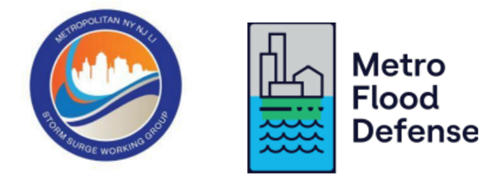 Metropolitan NY-NJ Storm Surge Working Group
EXTRA SLIDES
NOAA
Exceedance Probability Levels at the Battery (2018)
NOAA
Exceedance Probability Levels at the Battery (2018)